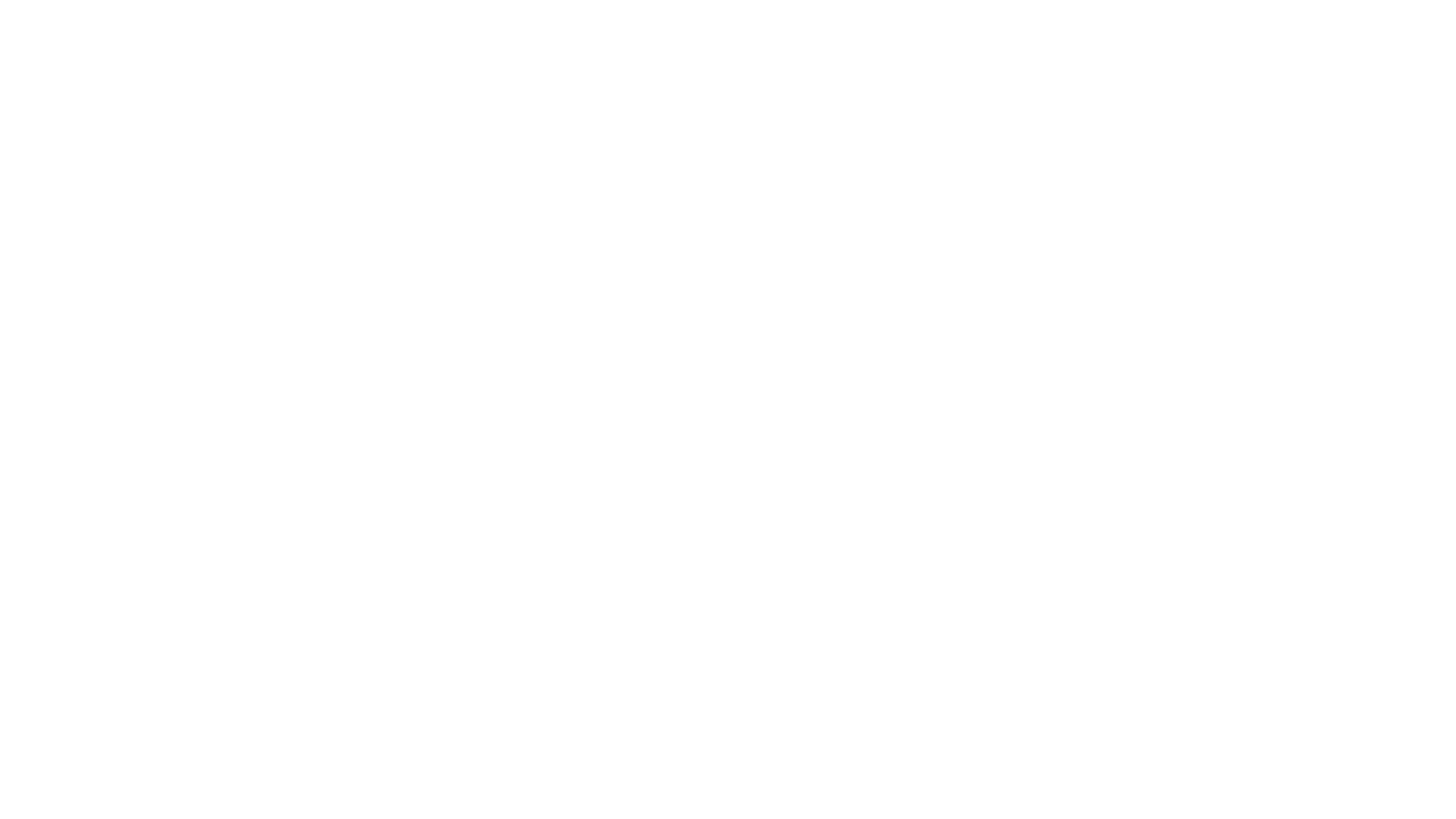 Set 1 Soundsp
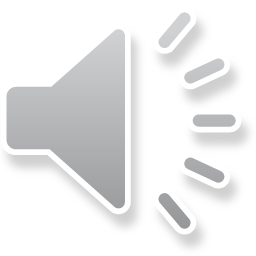 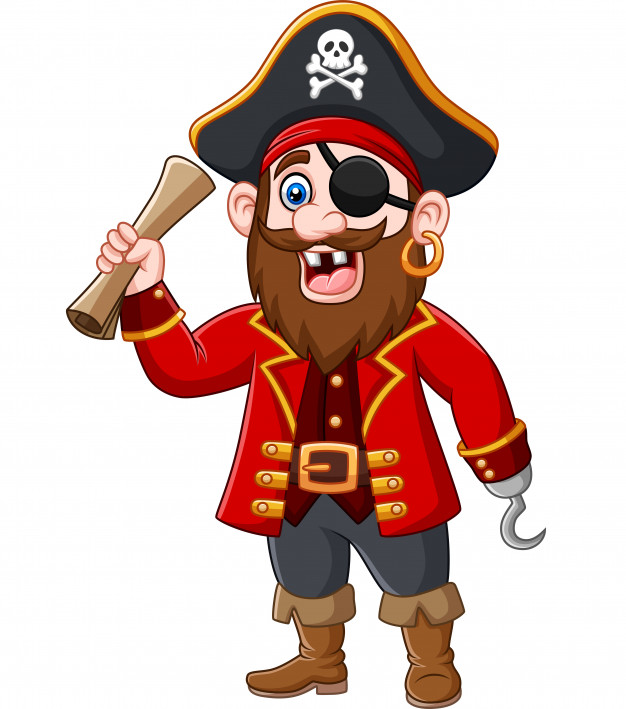 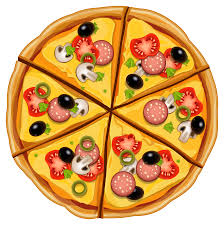 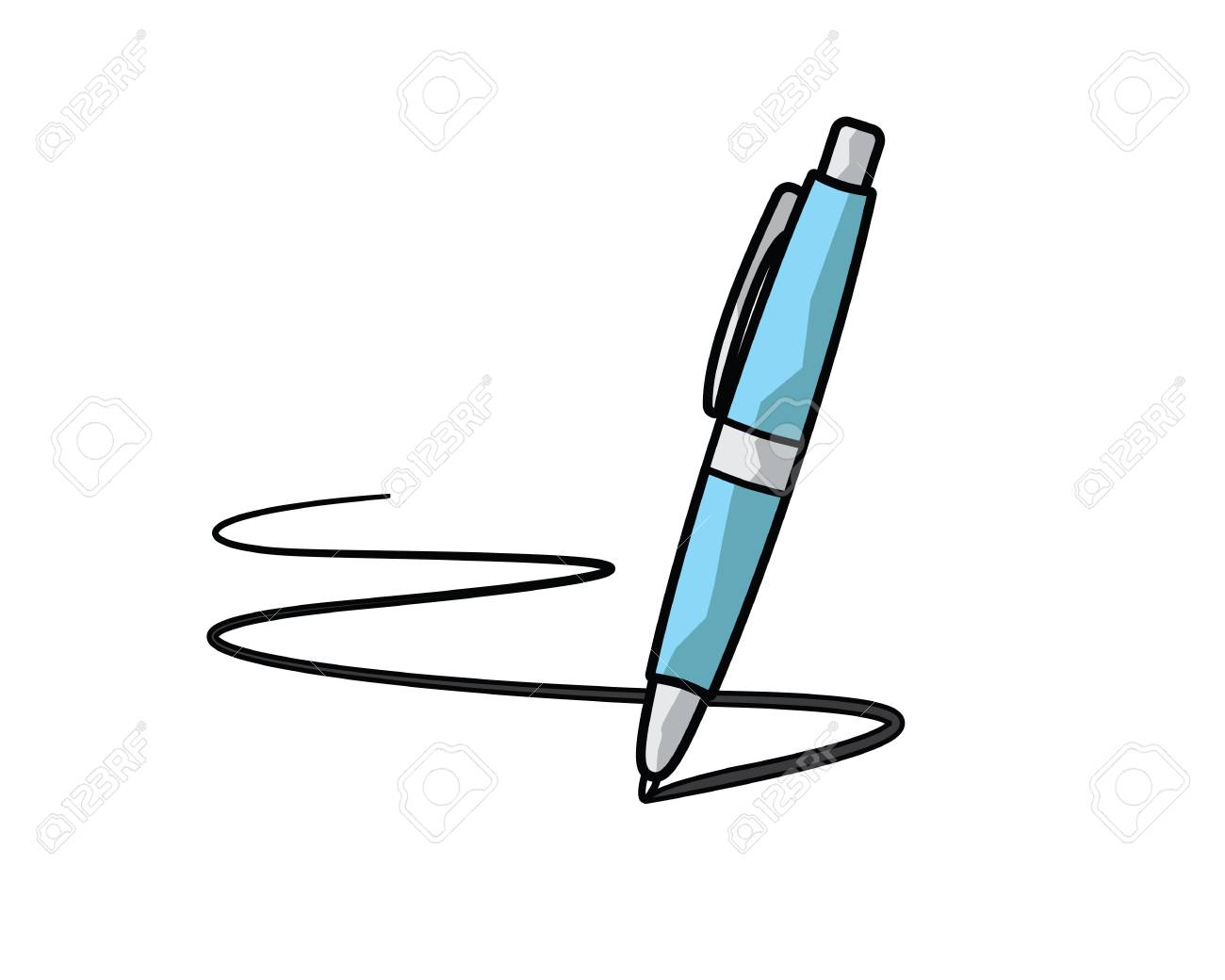 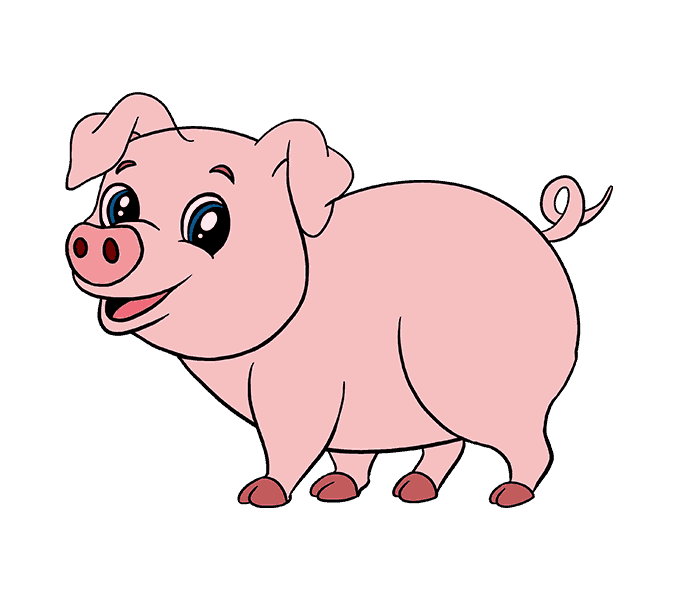 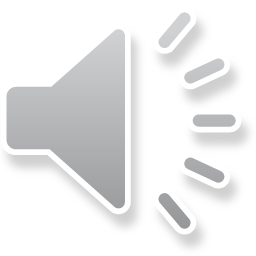 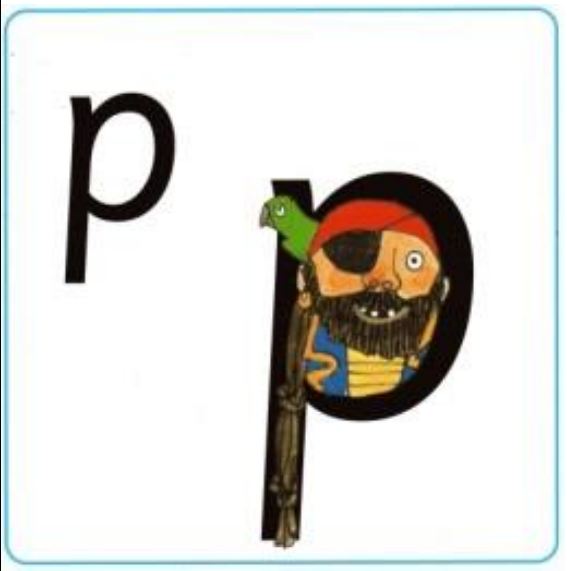 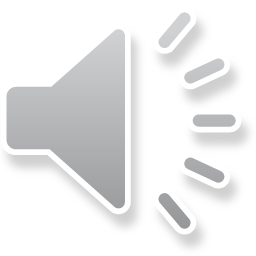 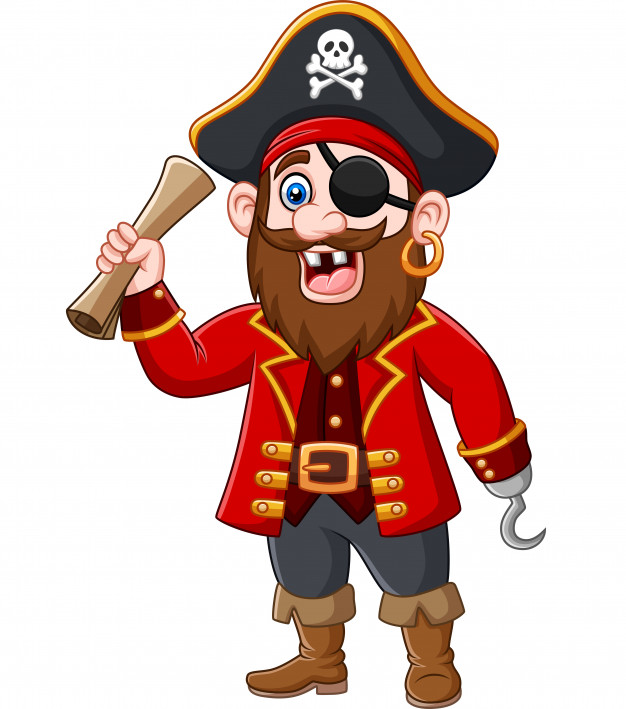 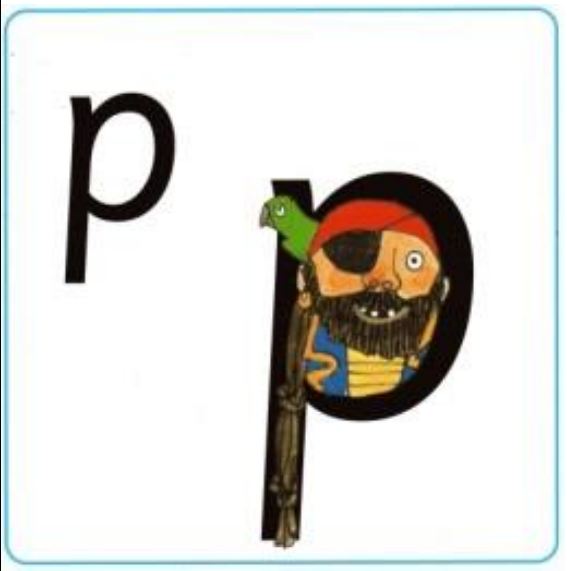 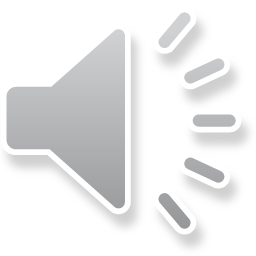 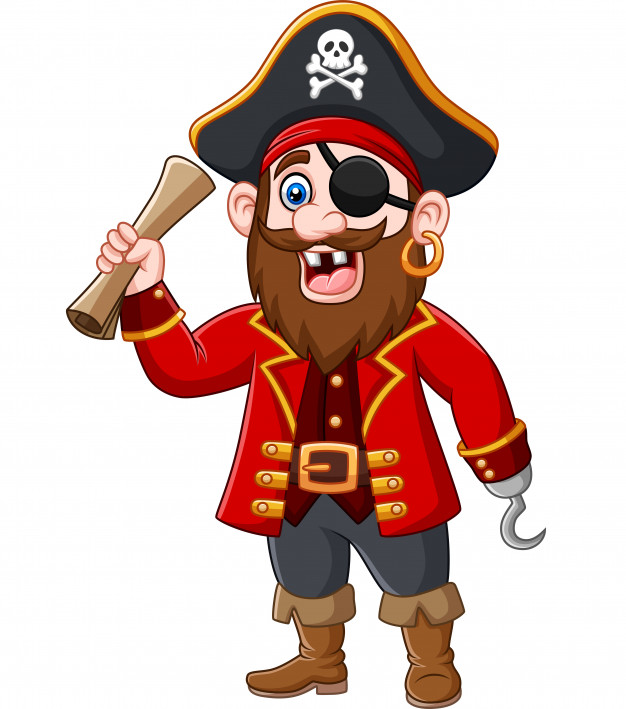 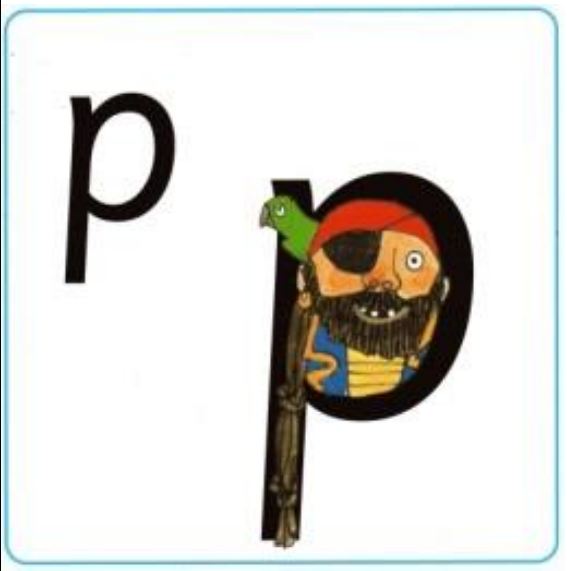 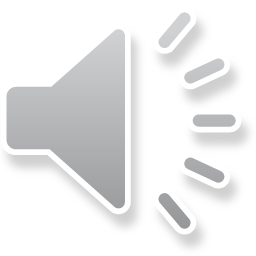 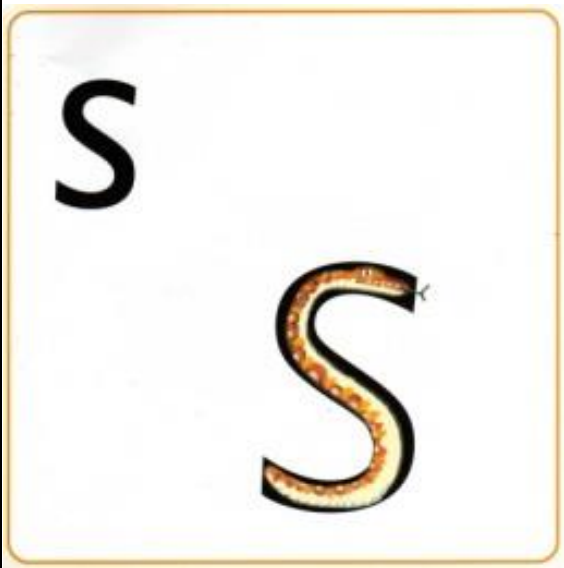 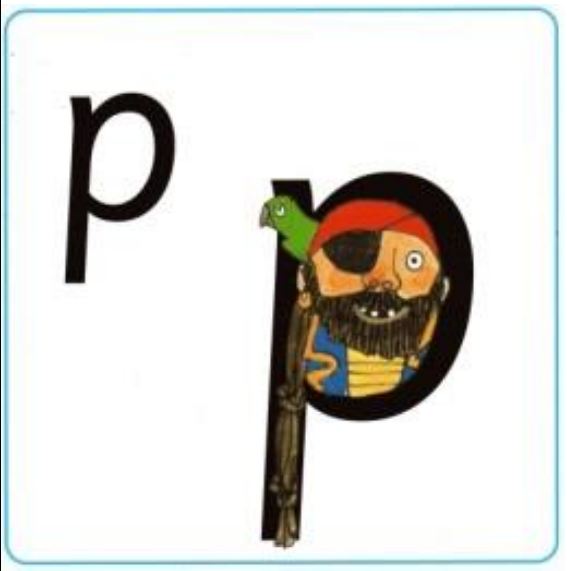 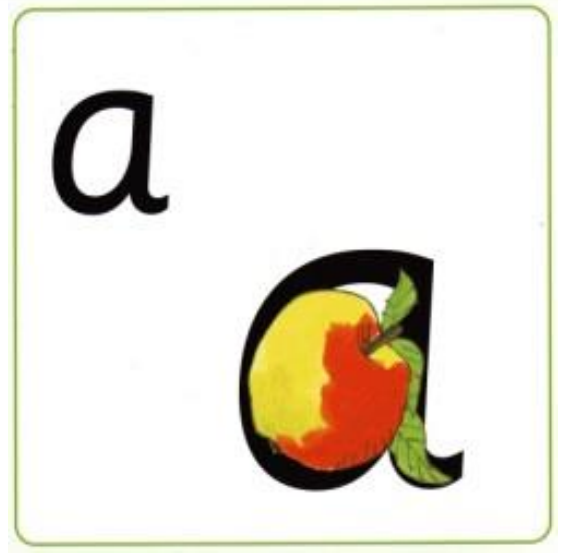 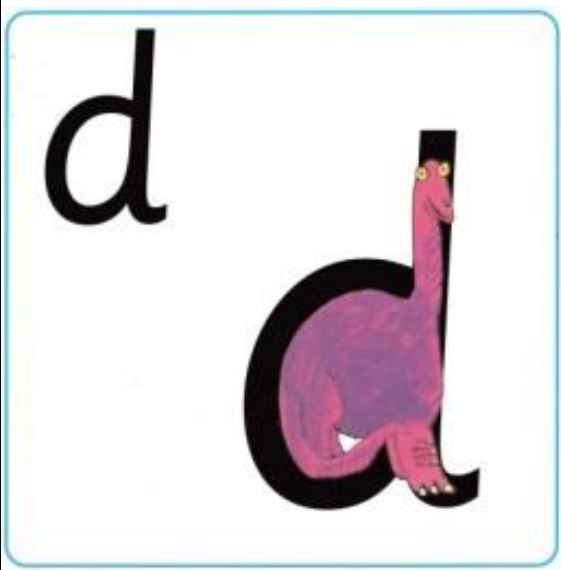 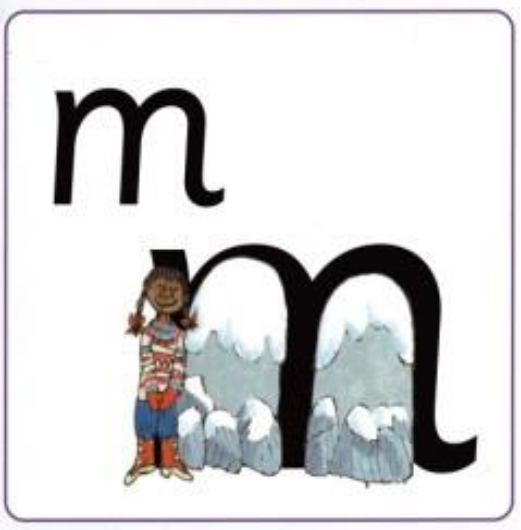 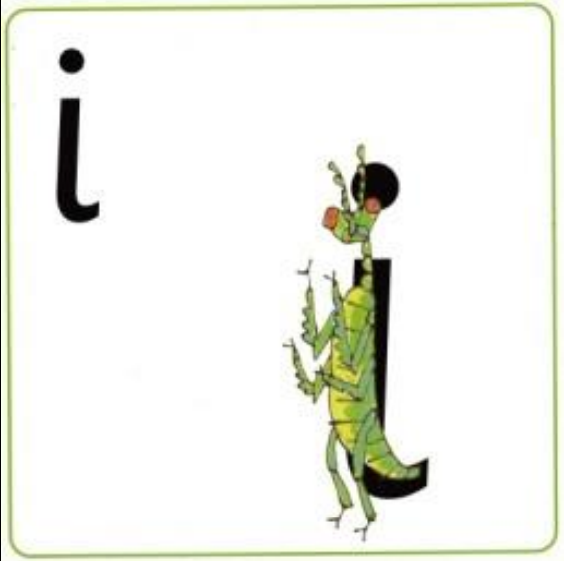 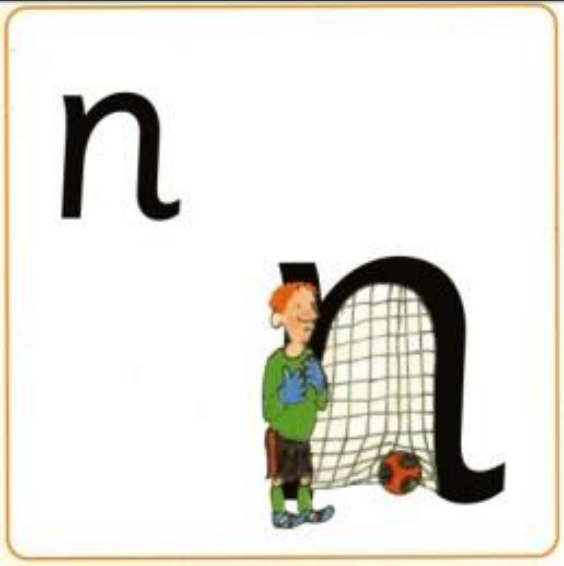 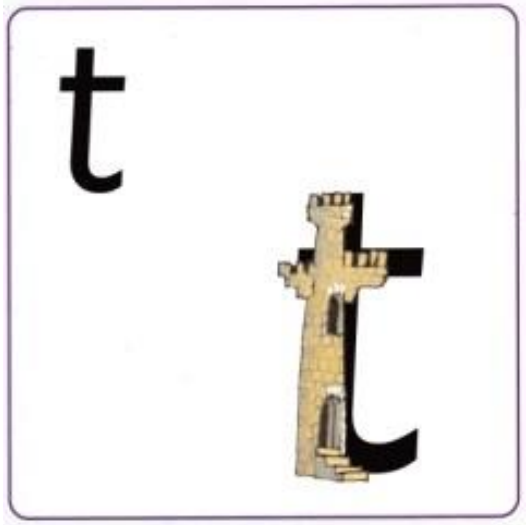 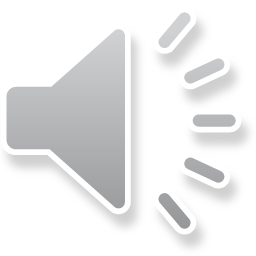 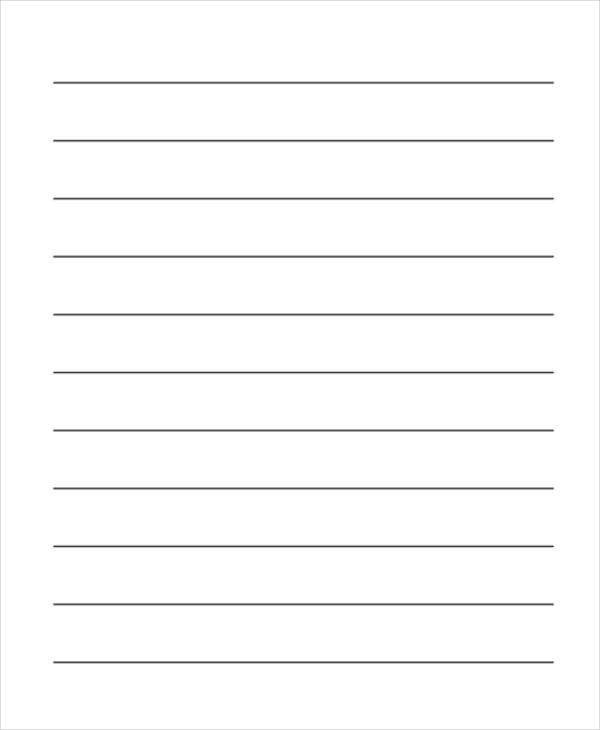 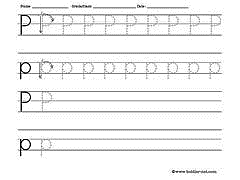 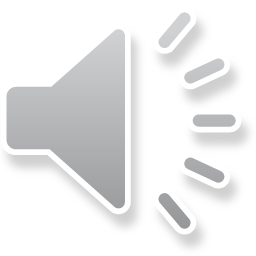